Согласные звуки и буквы путешествуют по Москве
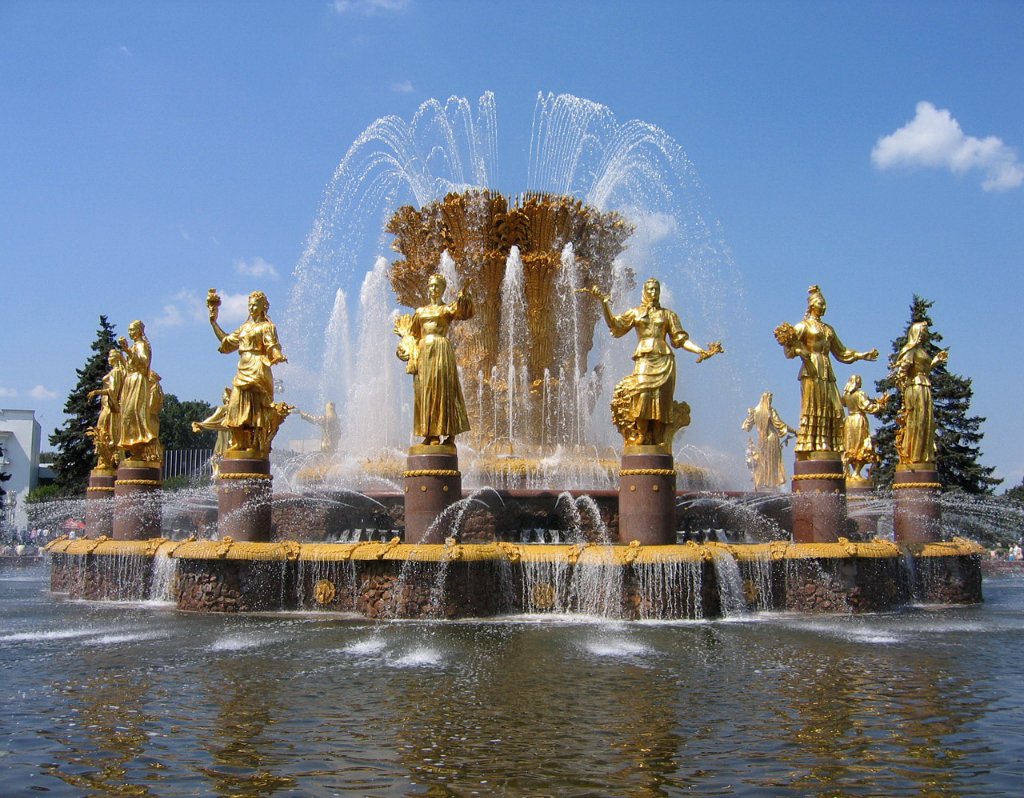 Музеон
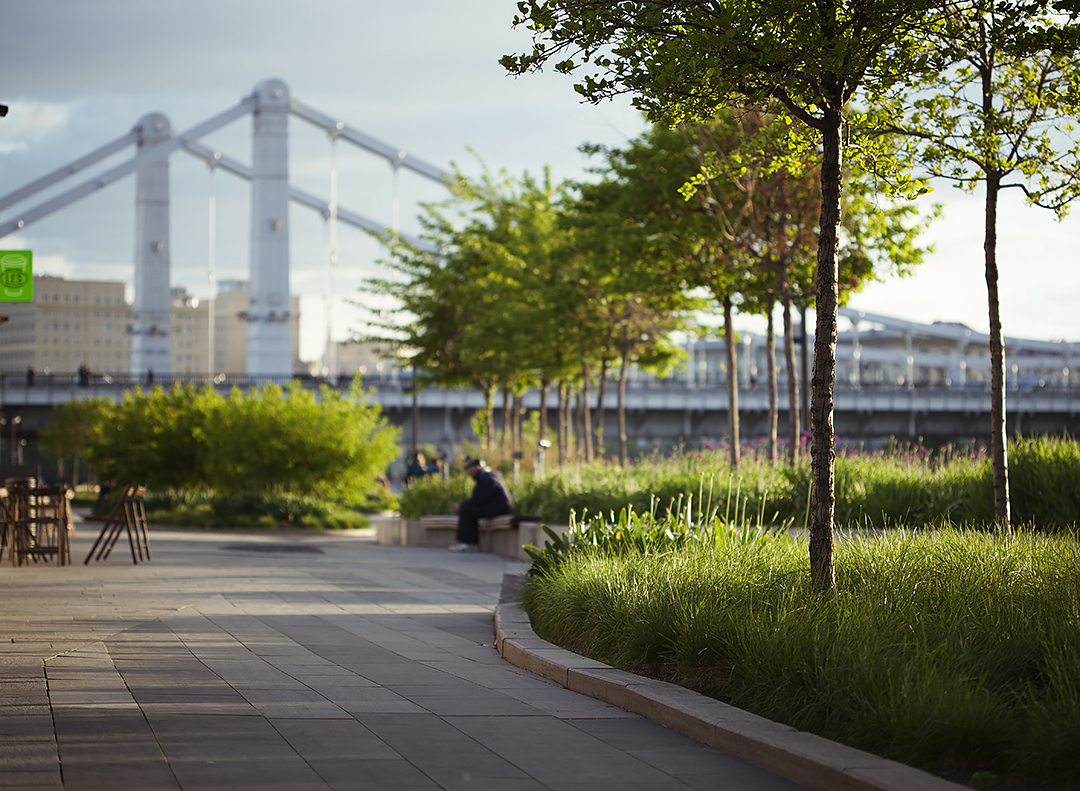 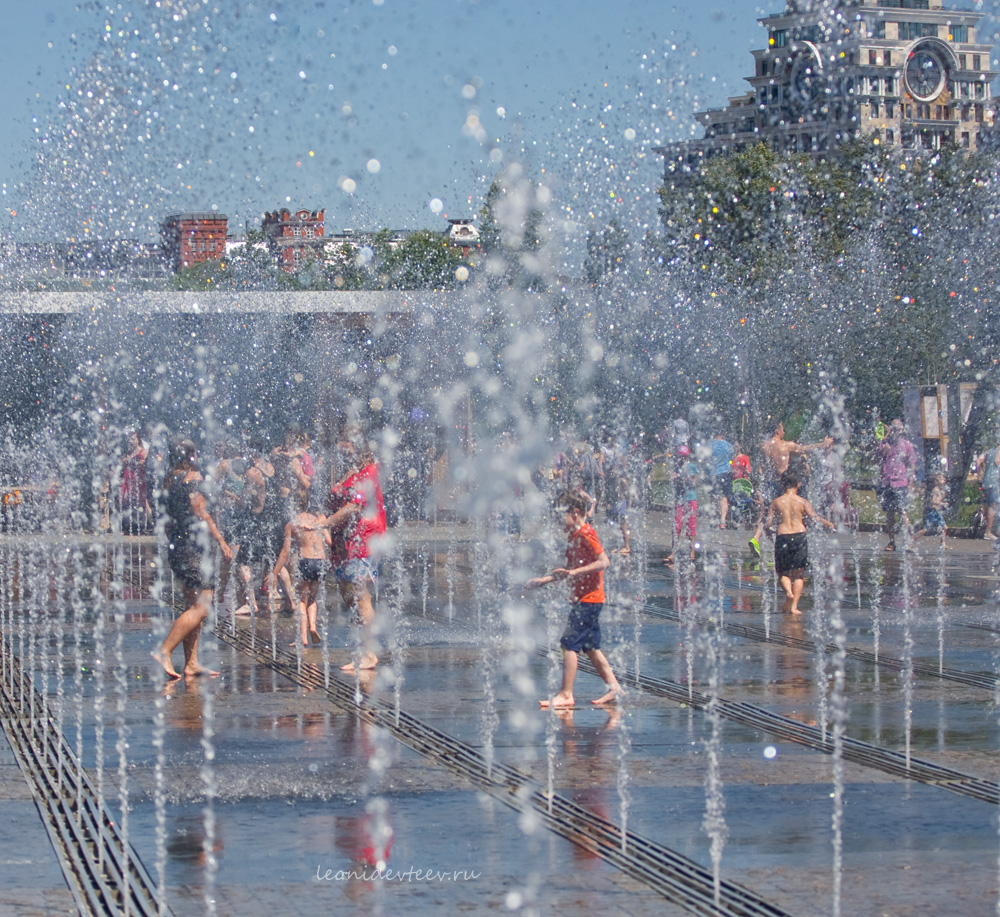 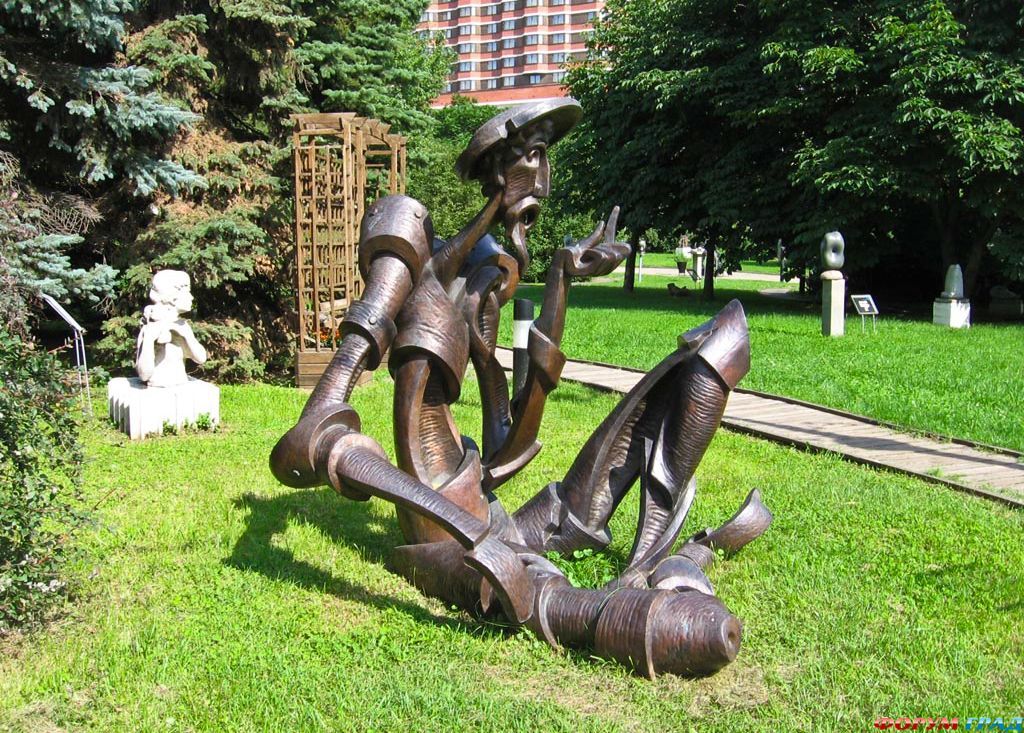 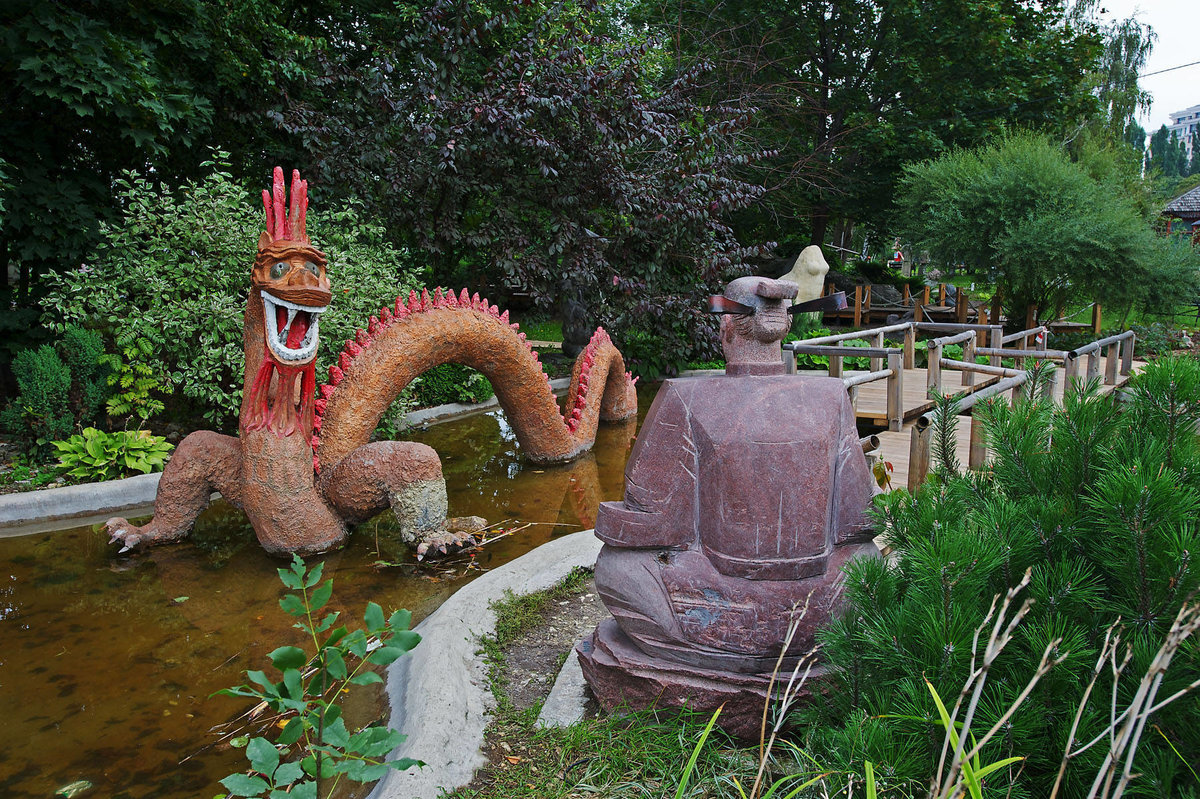 М
Метрополитен
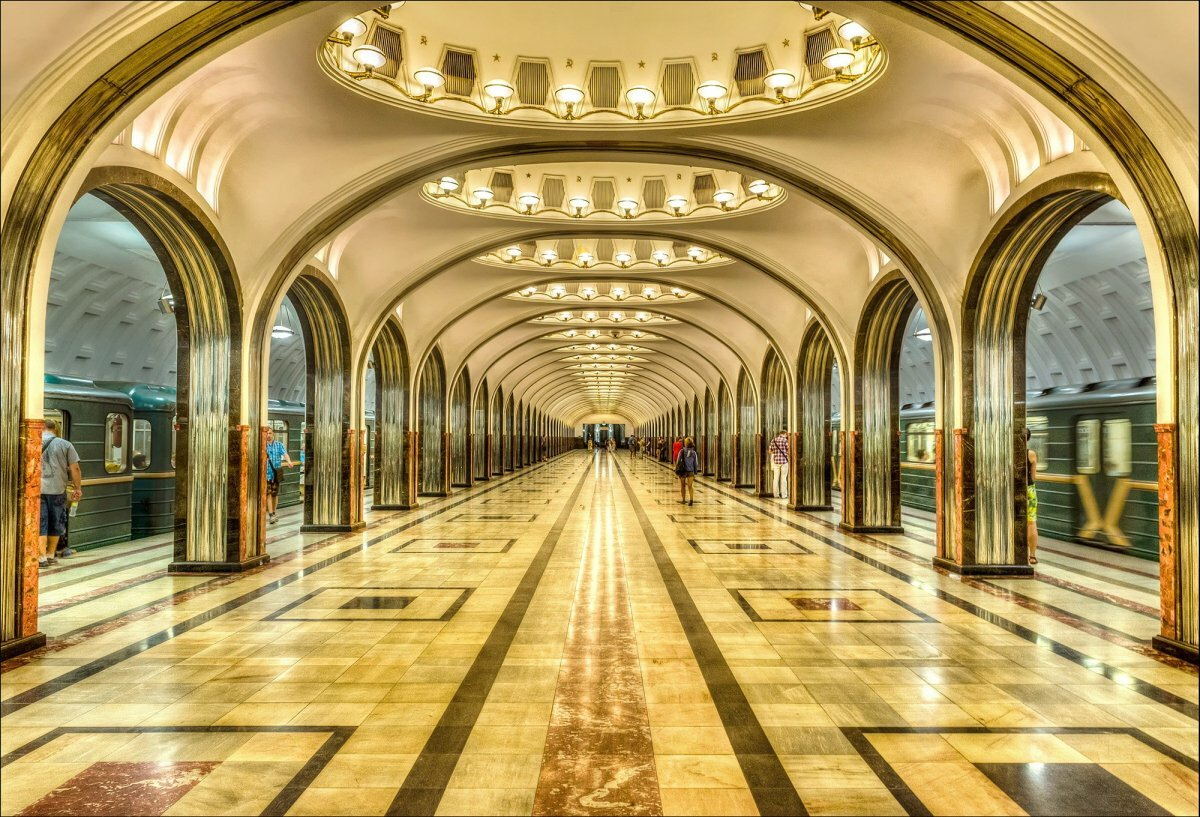 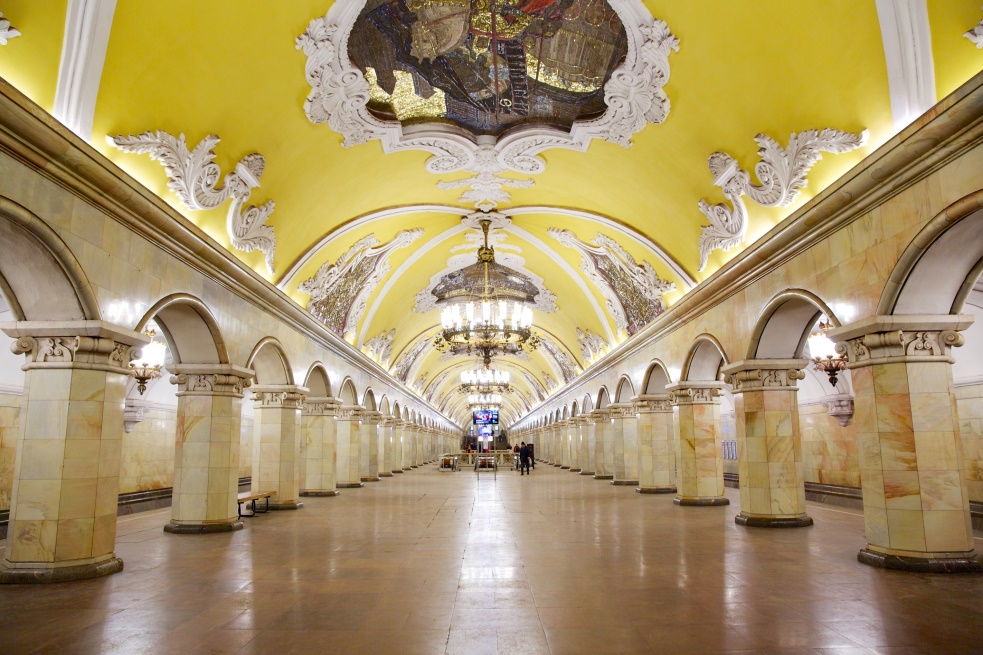 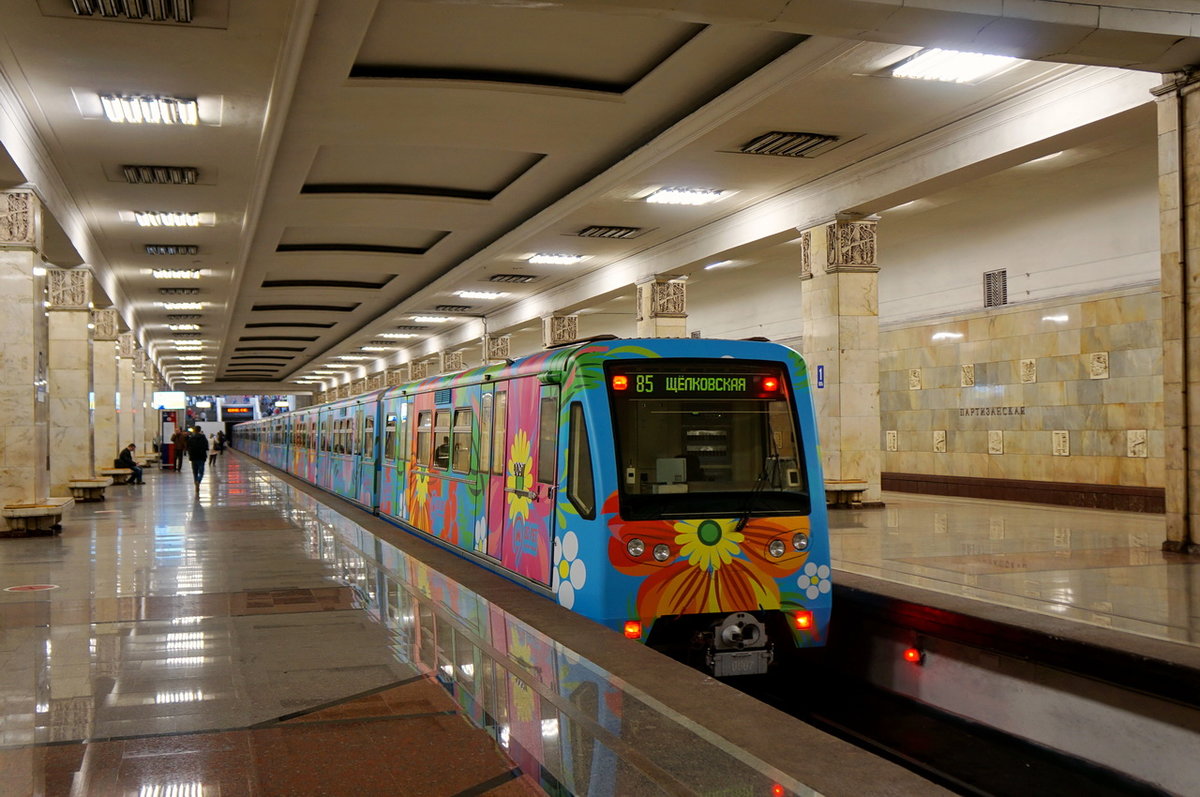 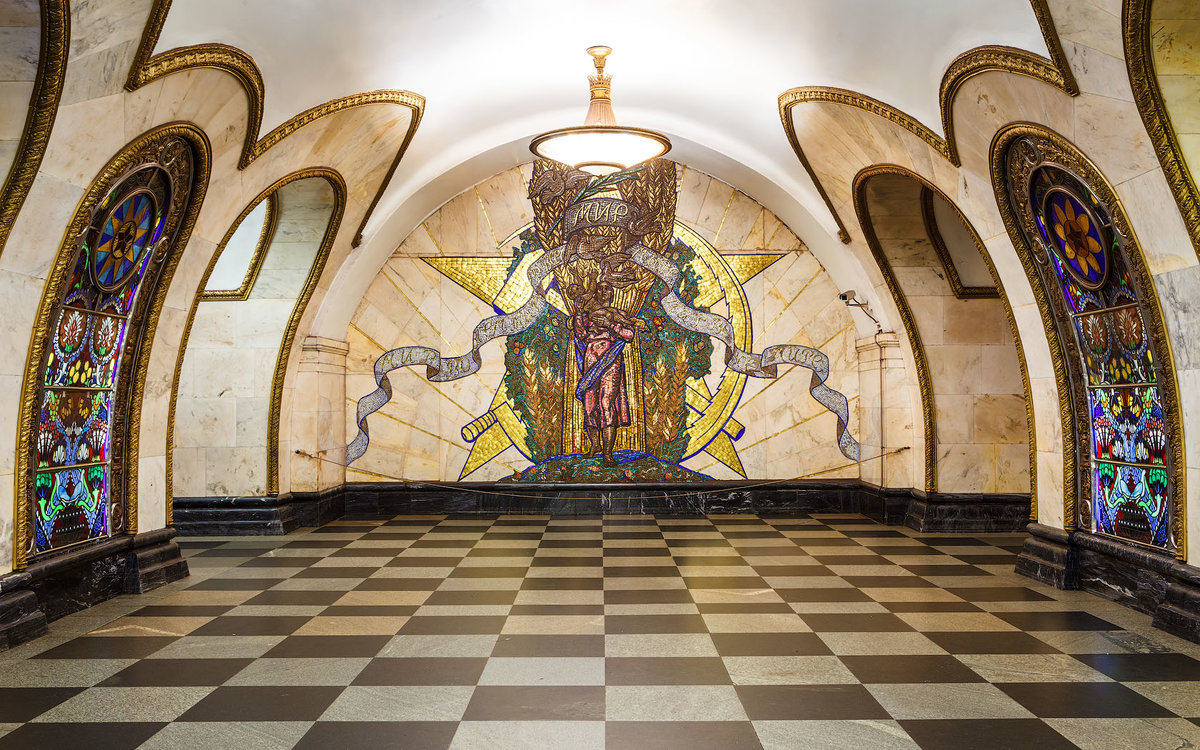 М
Планетарий
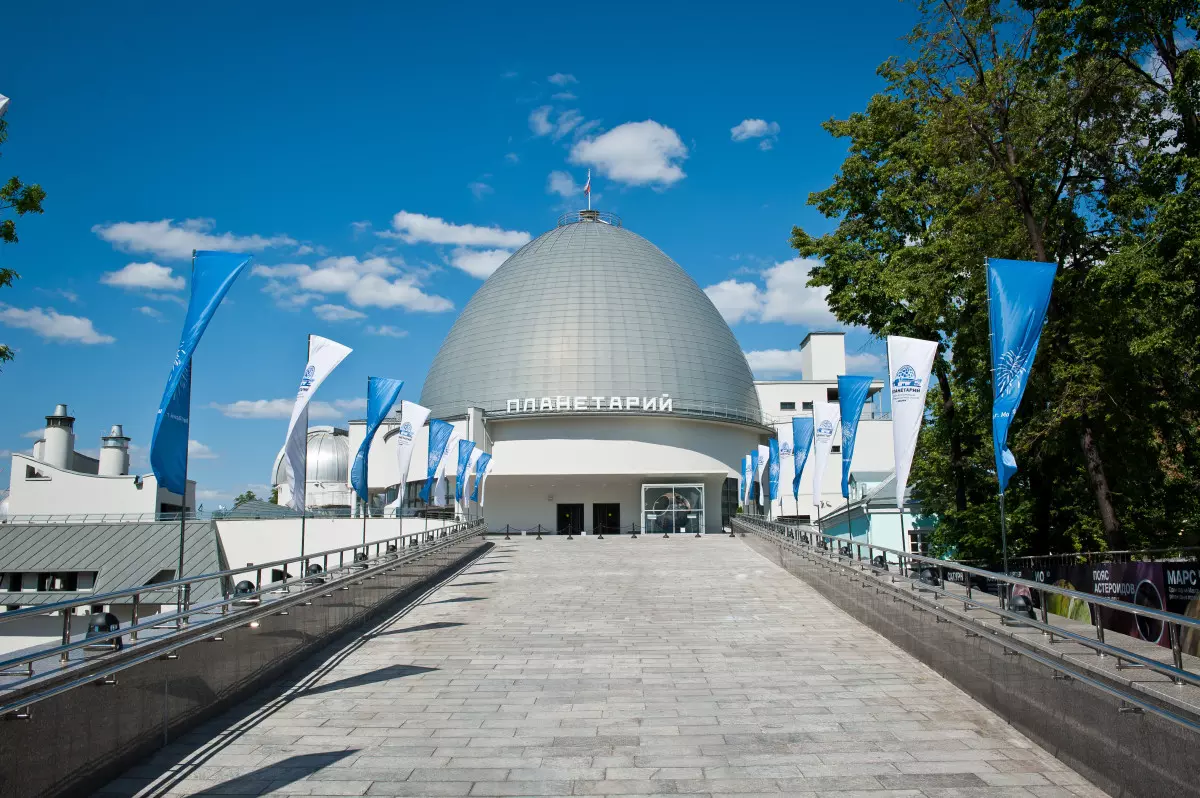 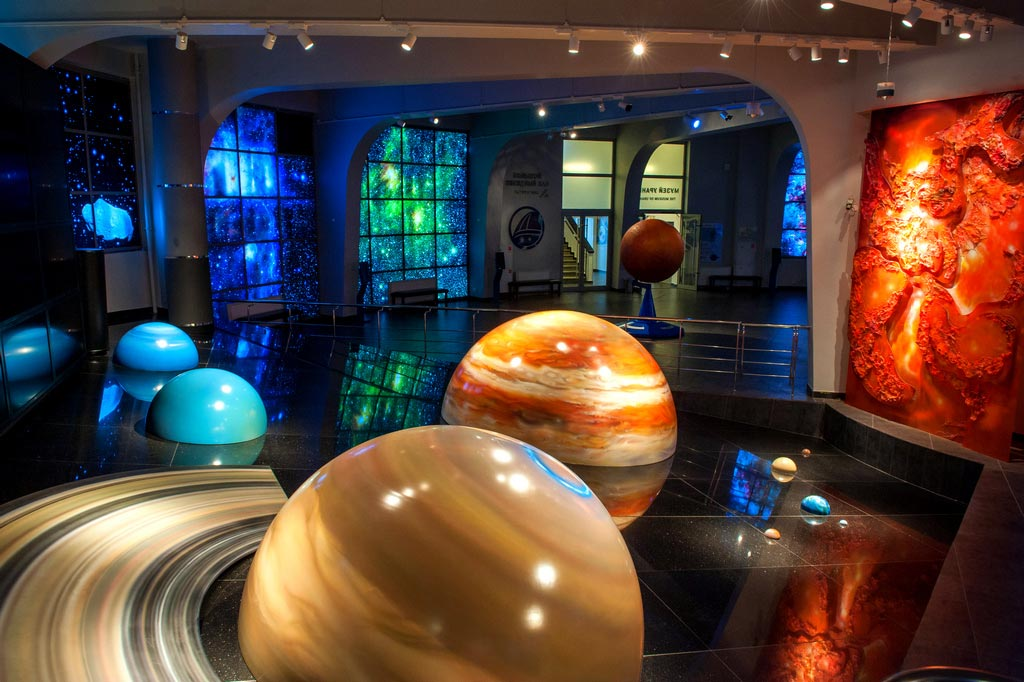 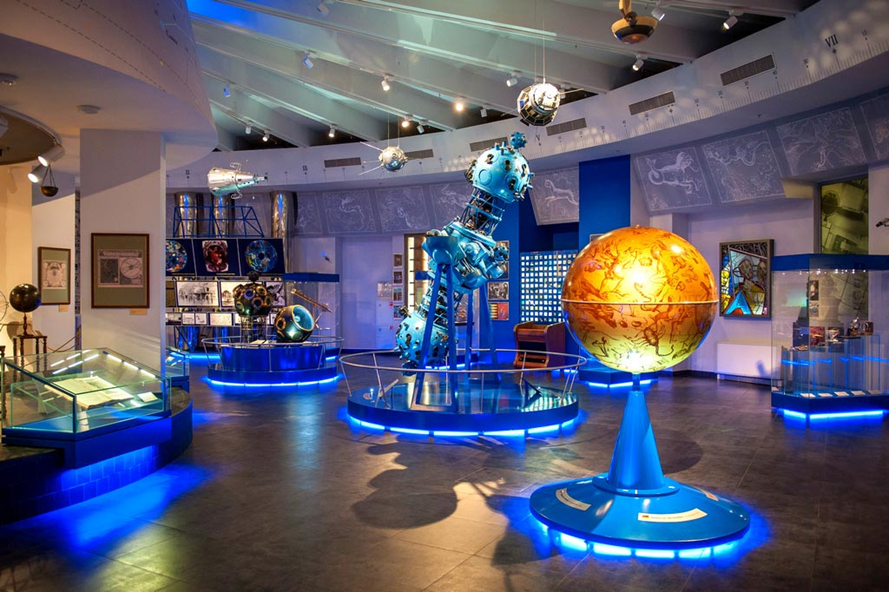 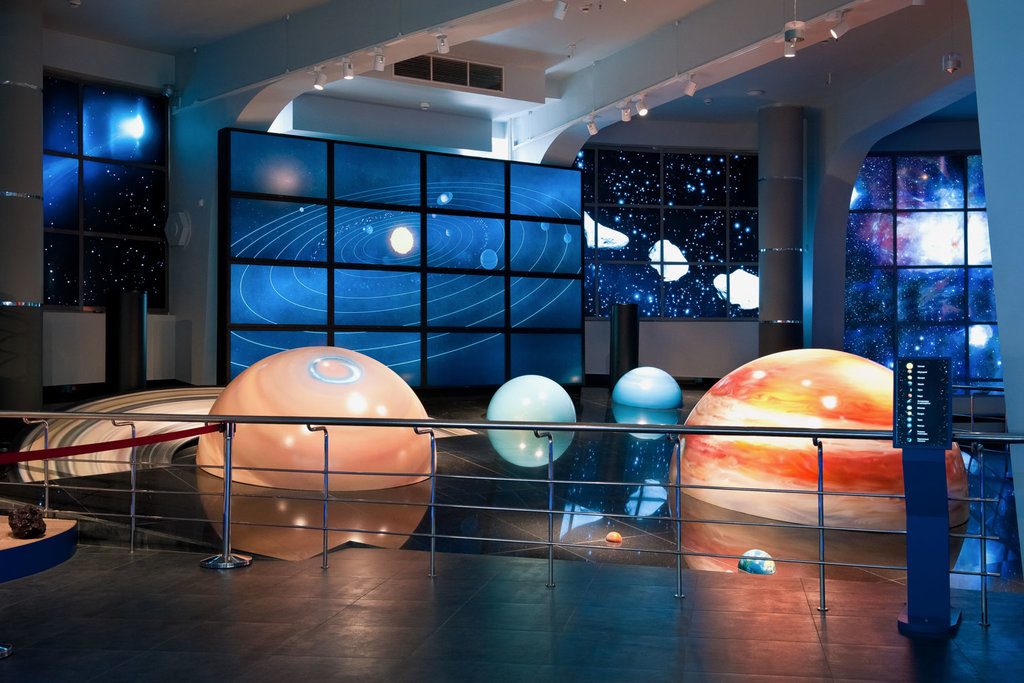 П
Петровка
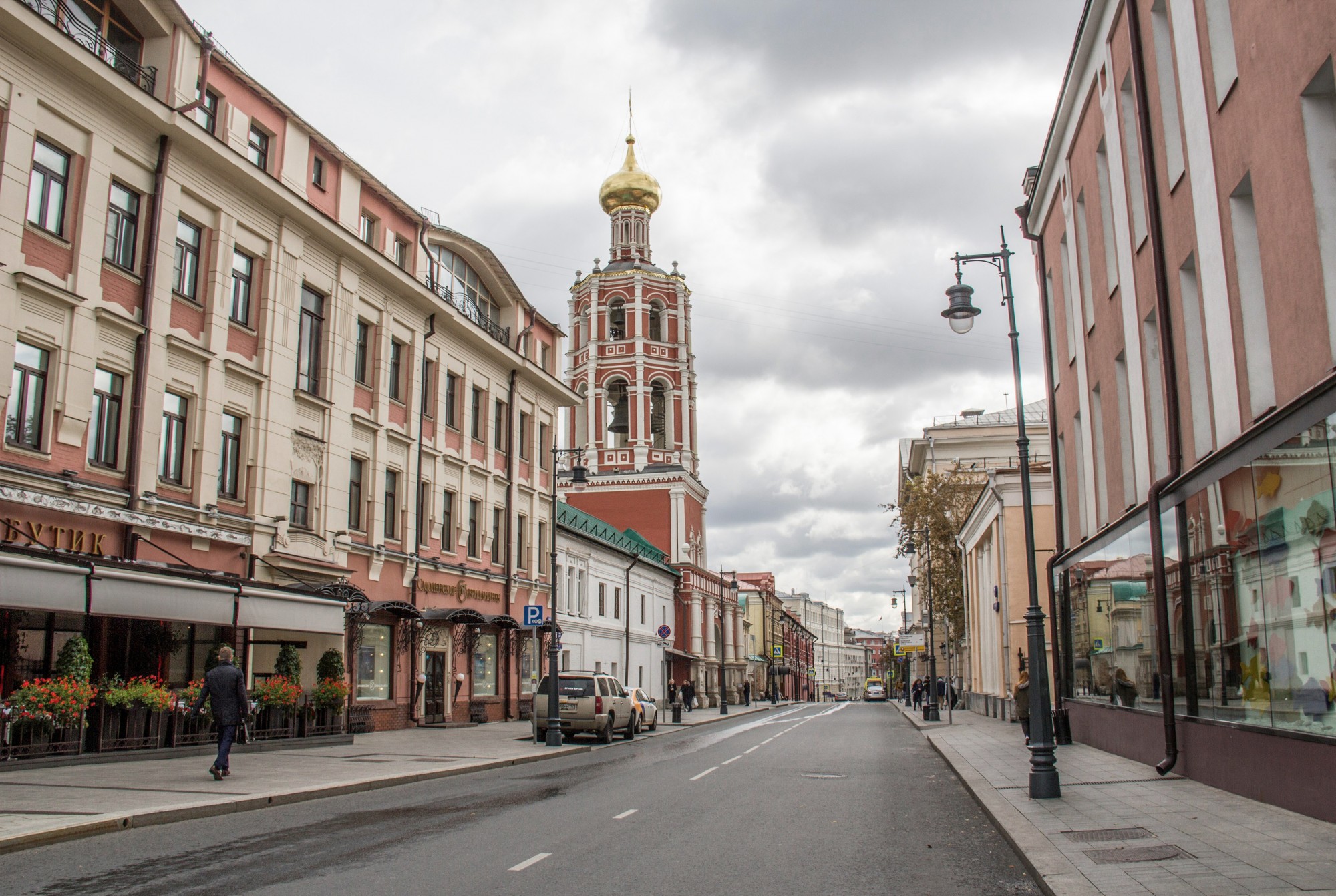 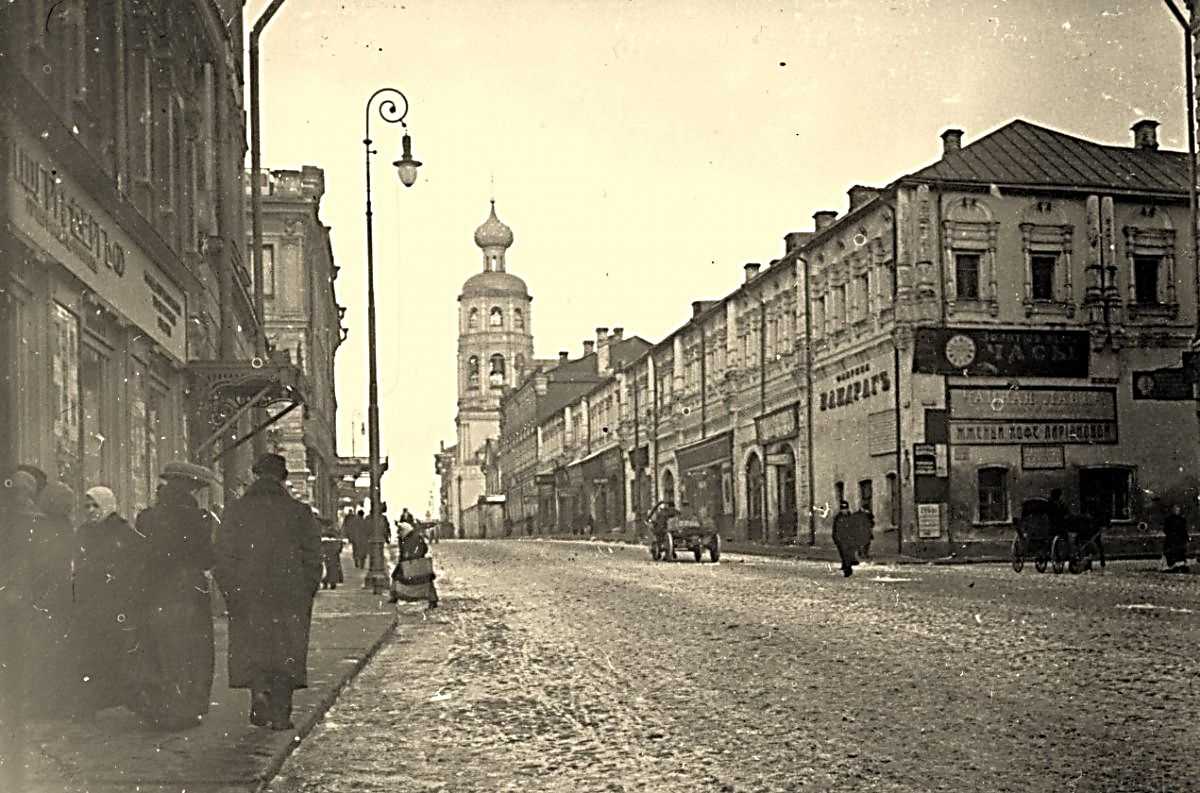 П
Красная площадь
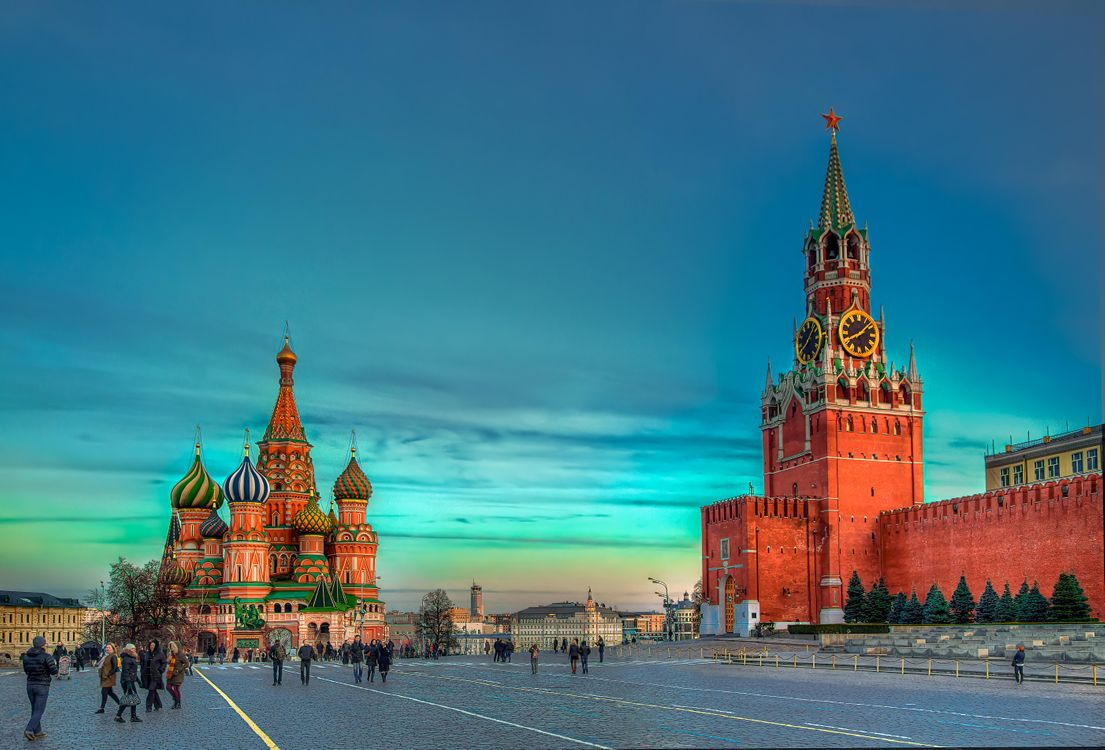 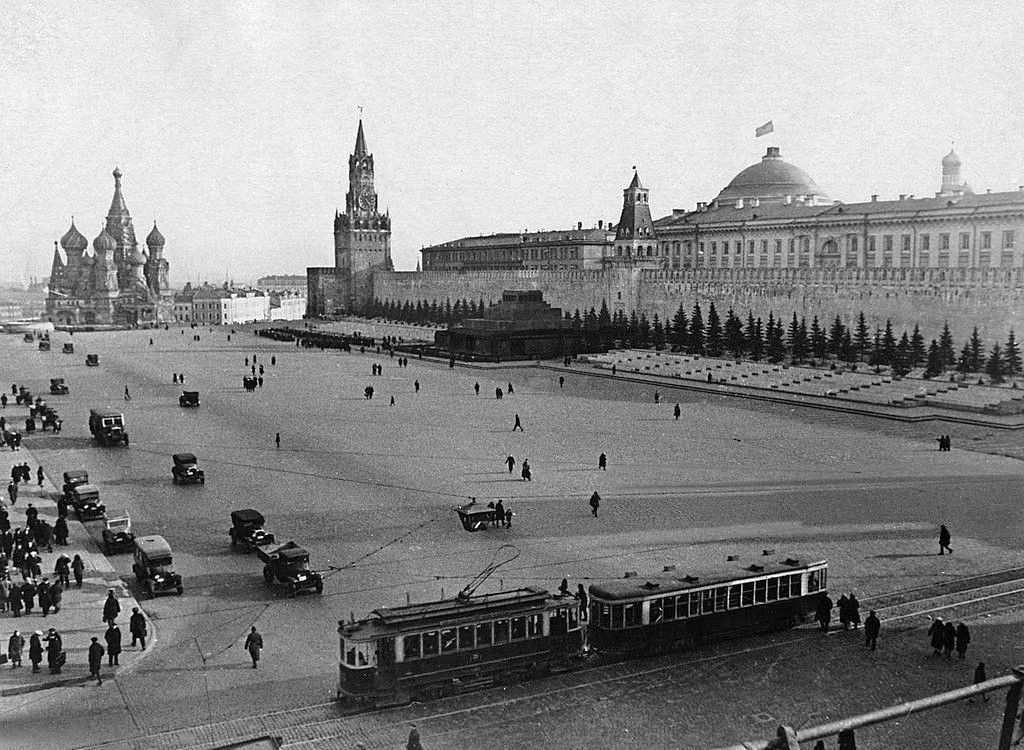 К
Киевский вокзал
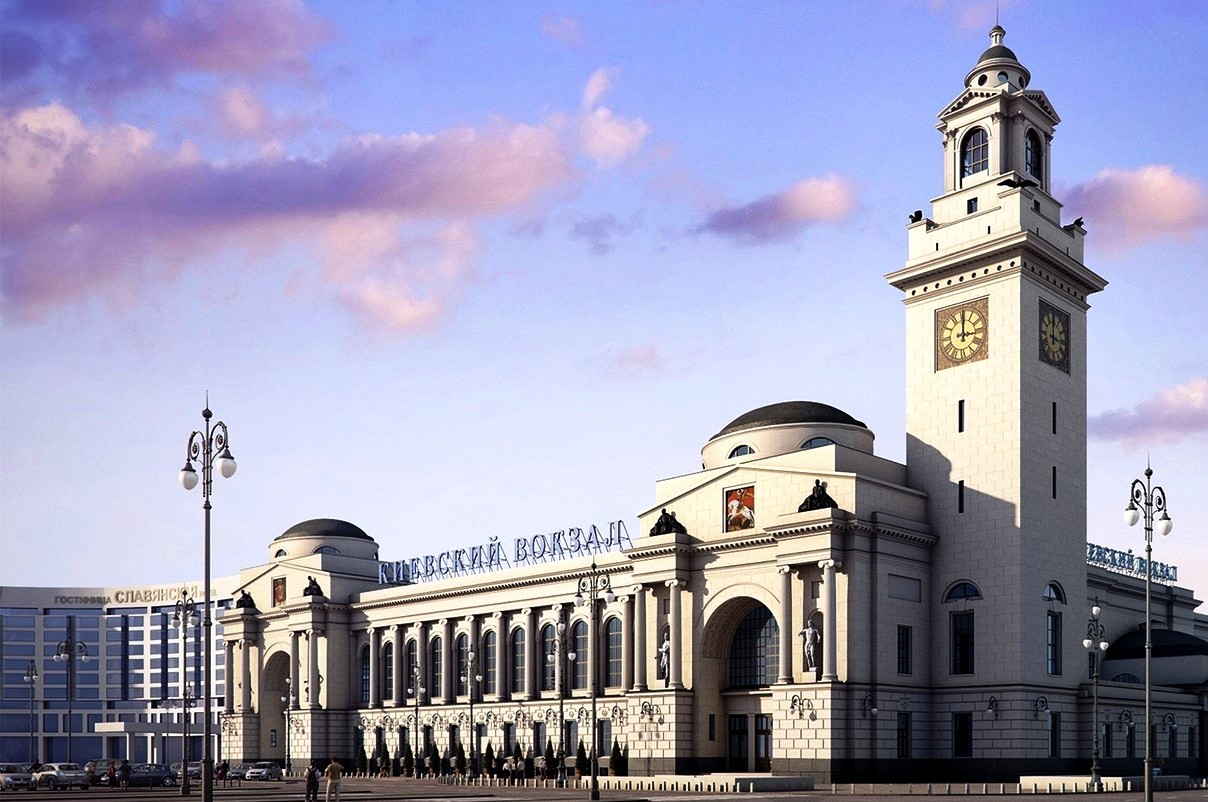 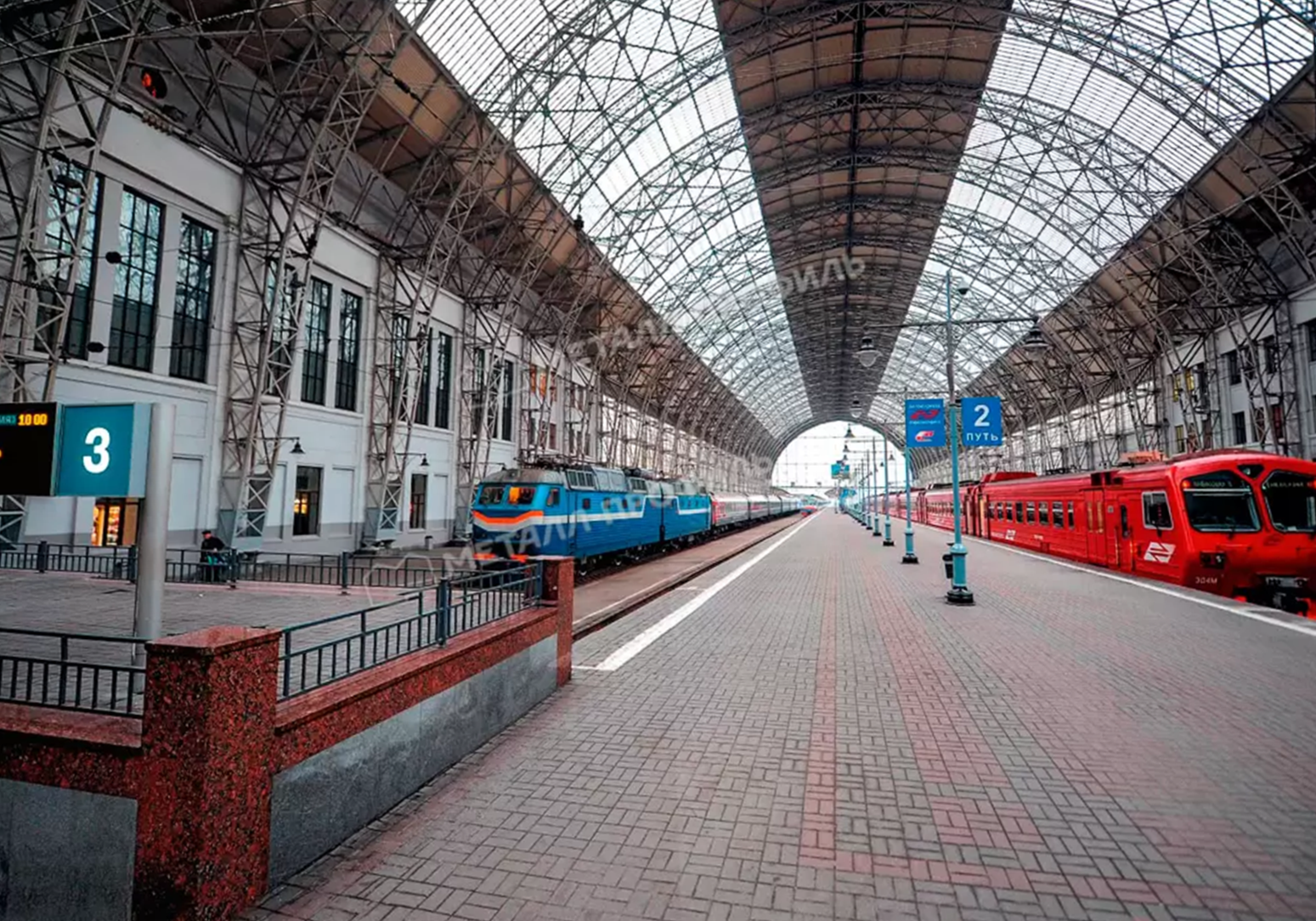 К
Третьяковская галерея
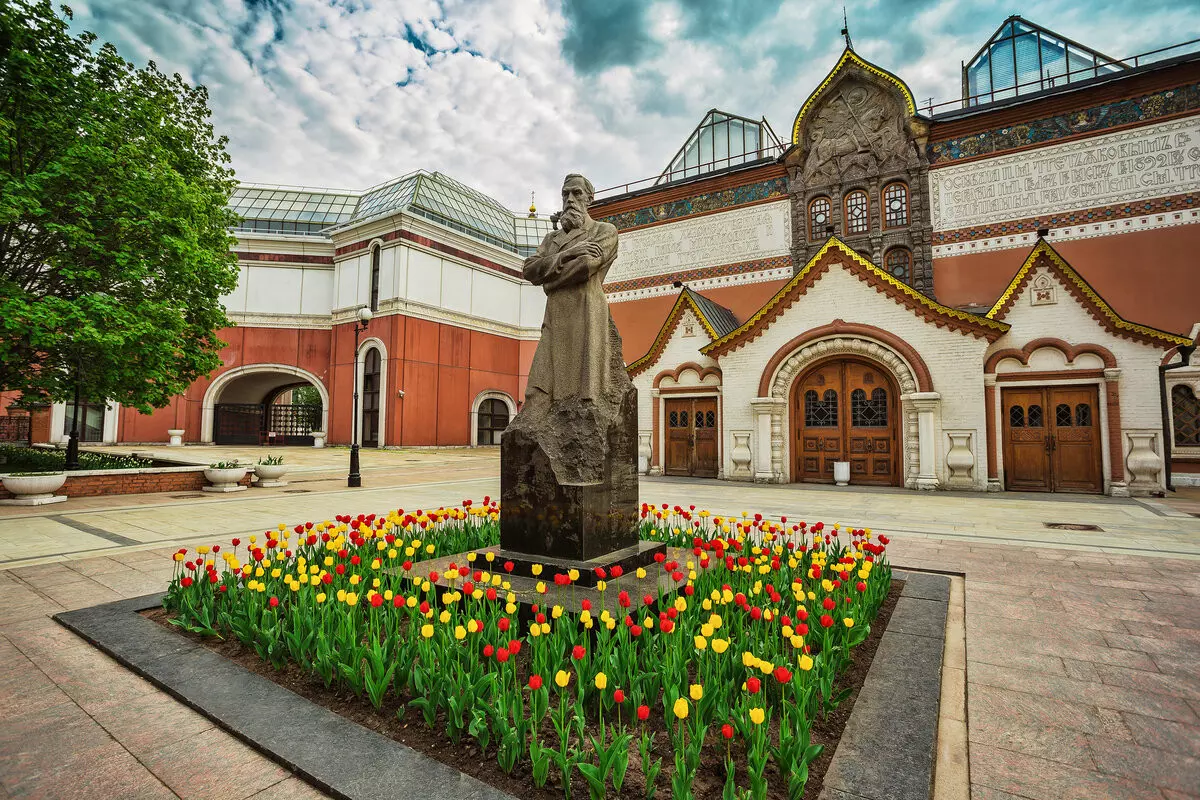 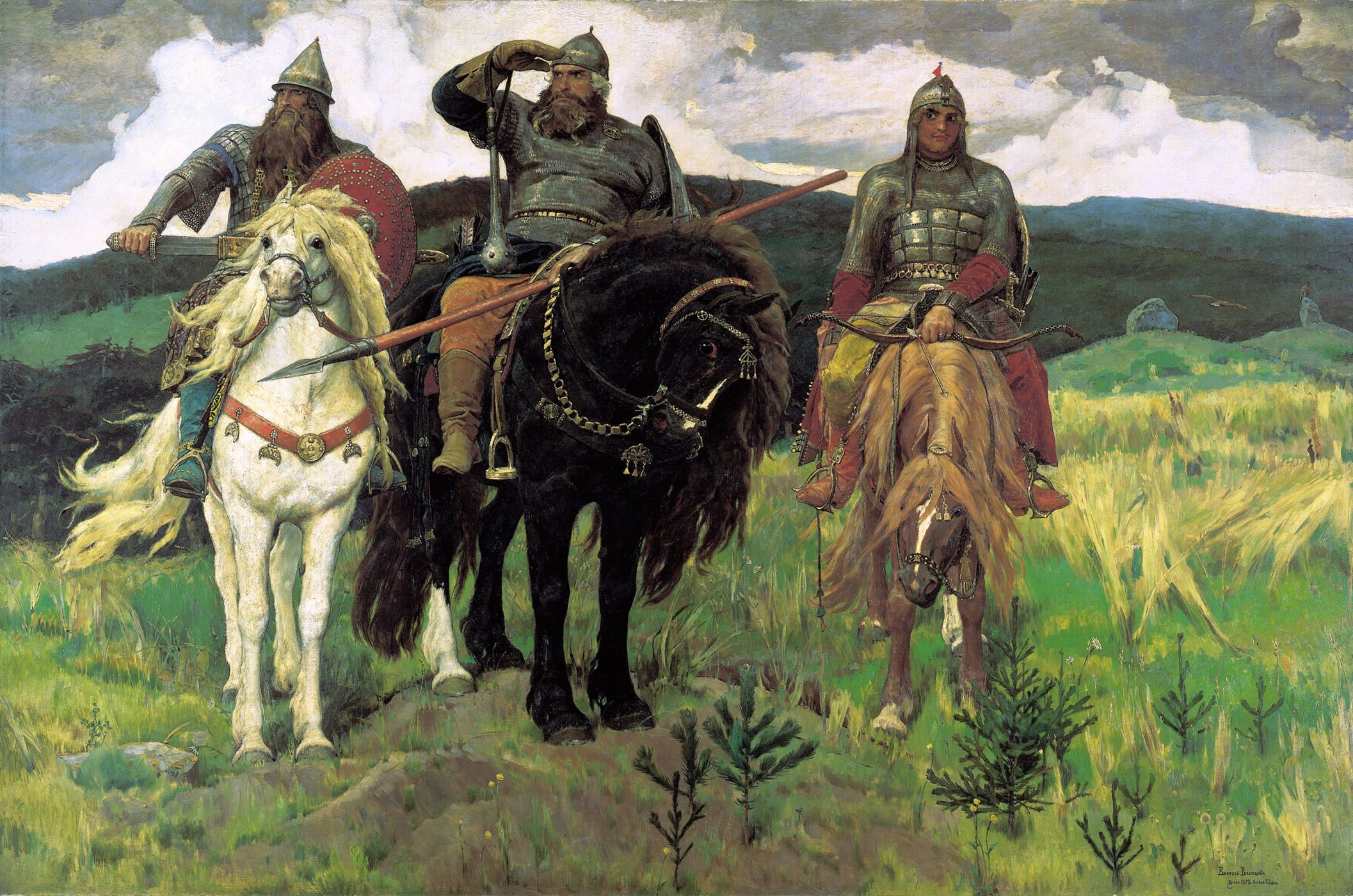 Т
Телеграф
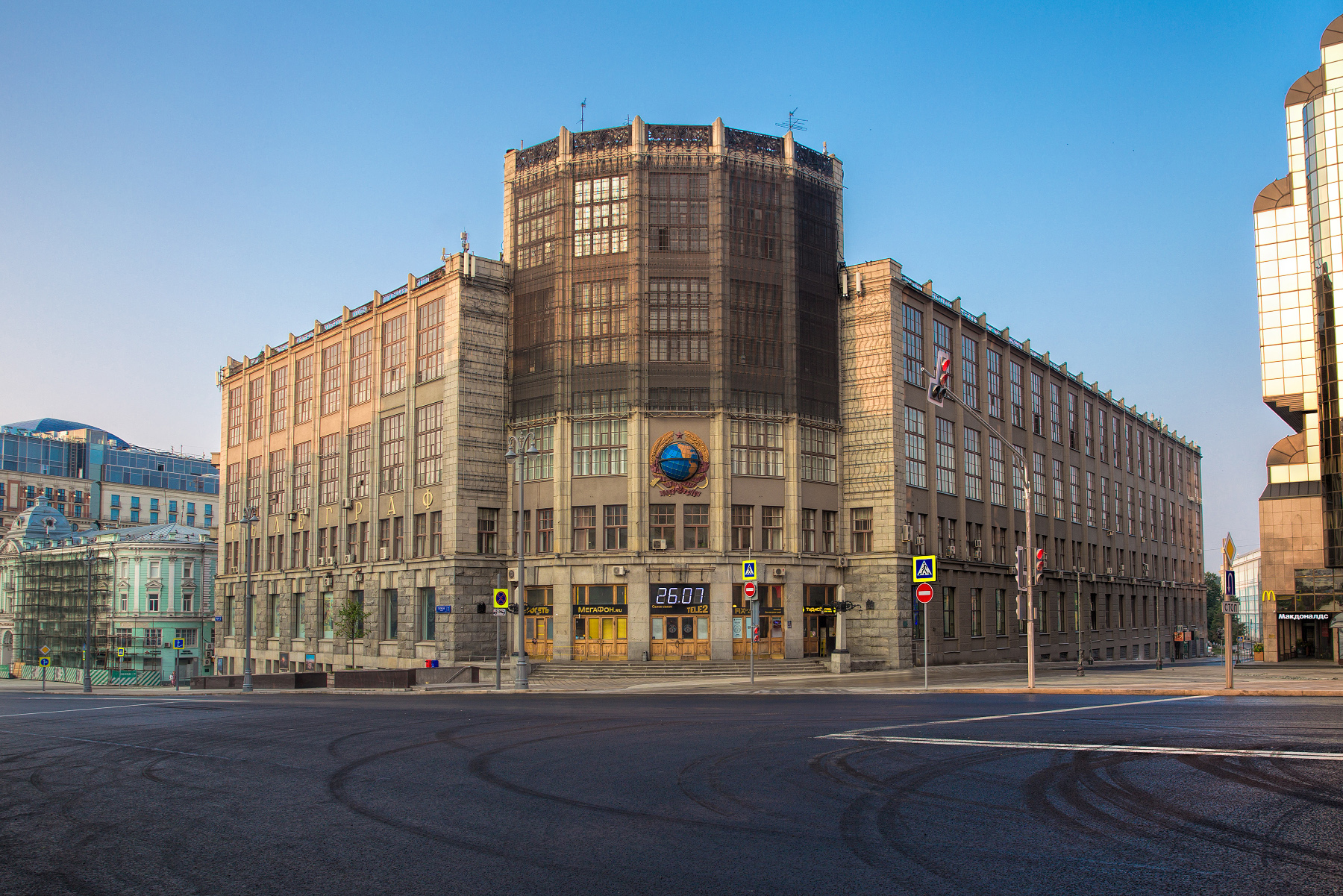 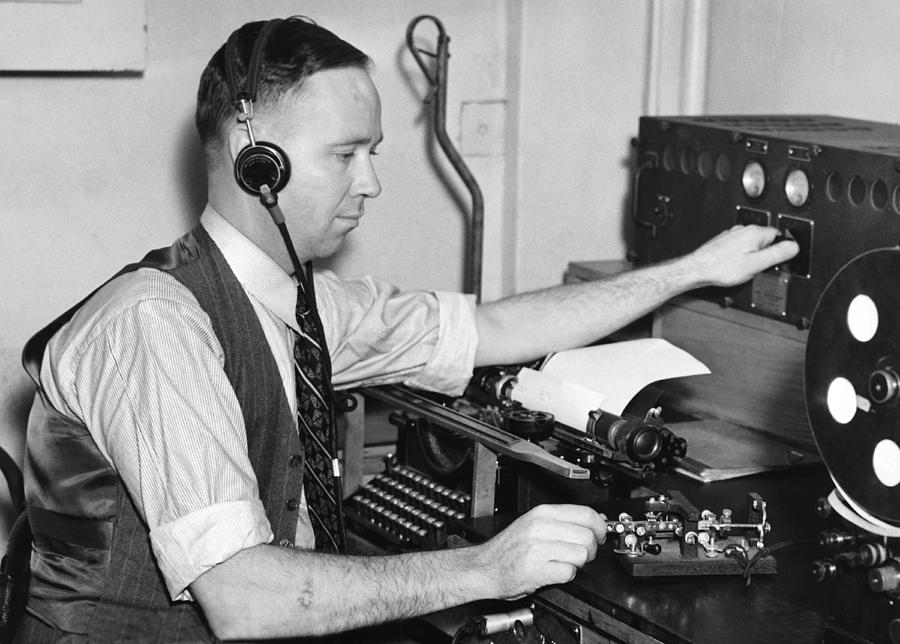 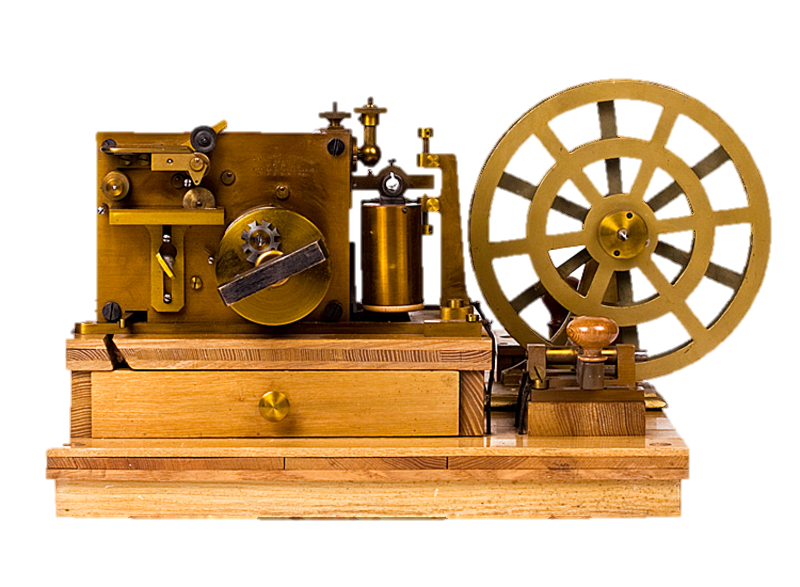 Т
А
А
М
П
Т
А
К
А
М
П
А
А
Т
К
А
А
До новых встреч!
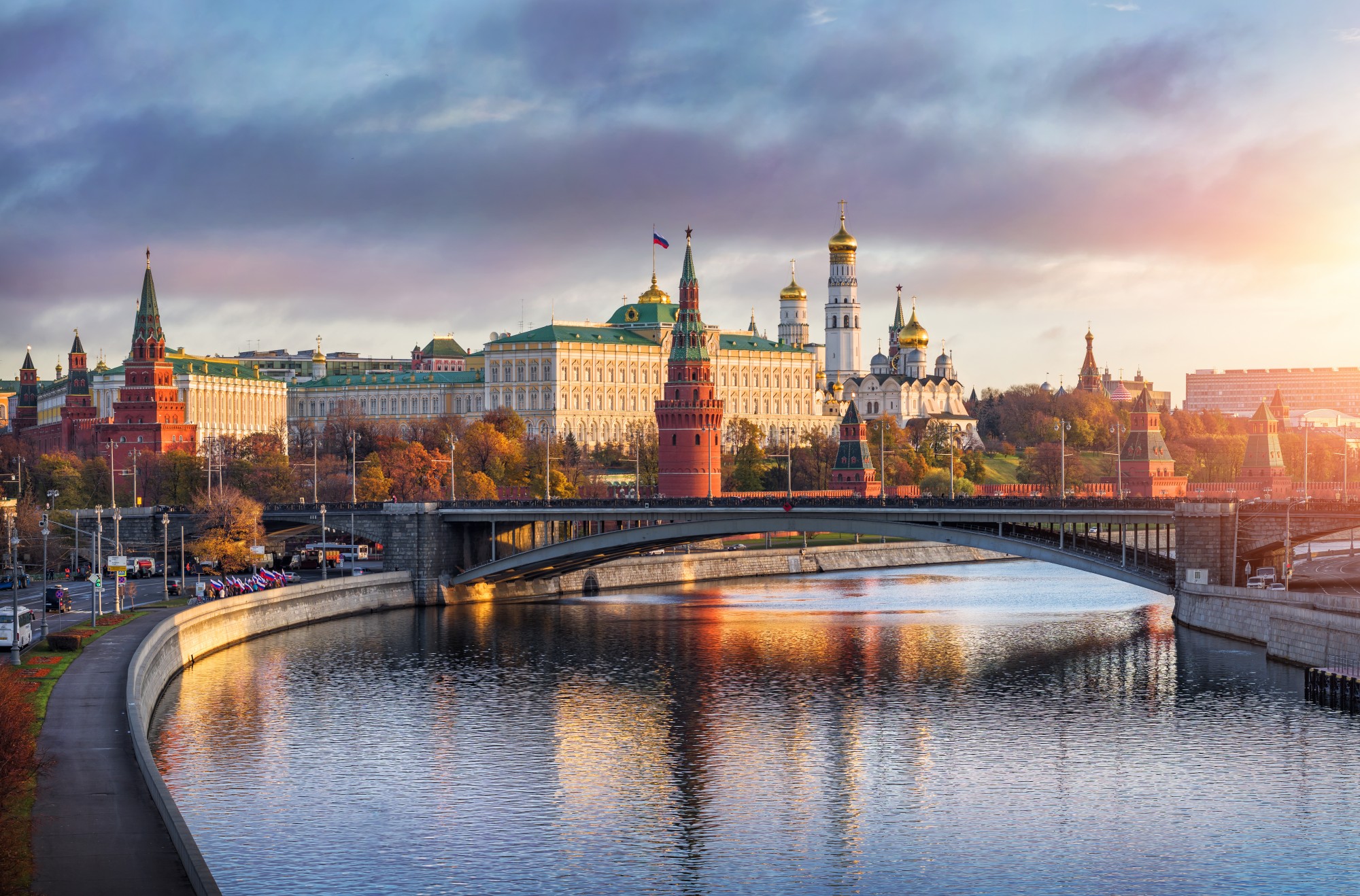